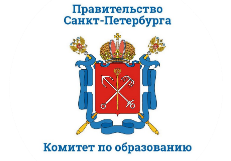 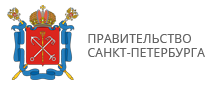 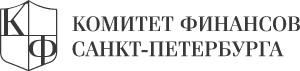 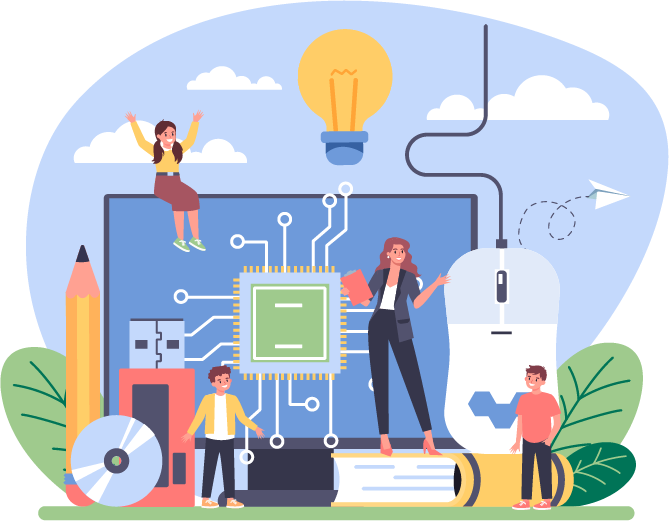 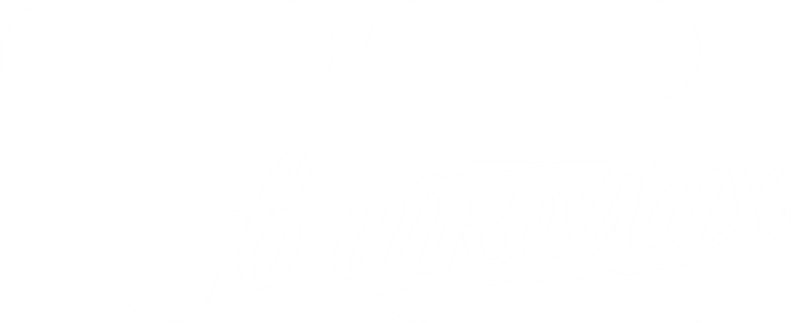 ПРОЕКТ «ТВОЙ БЮДЖЕТ
В ШКОЛАХ», 
САНКТ-ПЕТЕРБУРГ
Инициативное бюджетирование в РФ
Инициативное бюджетирование (ИБ) – 
это совокупность практик общественного участия, основанных на проектах 
с участием граждан в:
выдвижении
обсуждении
выборе на основе конкурсного отбора 
реализации
общественном контроле
85
субъектов
при публичном характере мероприятий
Инициативное бюджетирование 
в Санкт-Петербурге
Участники:
2016 – 660 человек
2020 – 13 600 человек
2021 – 38 000 человек
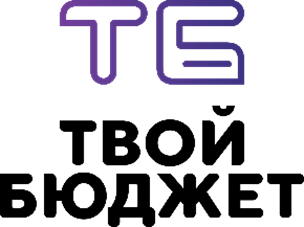 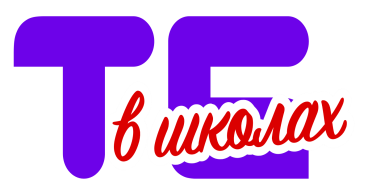 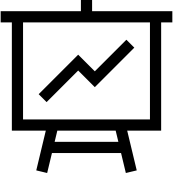 1
1 %
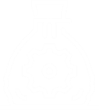 Бюджет:
2016 – 20 млн руб.
2020 – 220 млн руб.
  2021 – 280 млн руб.
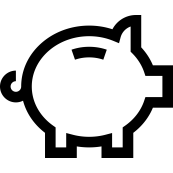 ТВОЙ ГОРОД
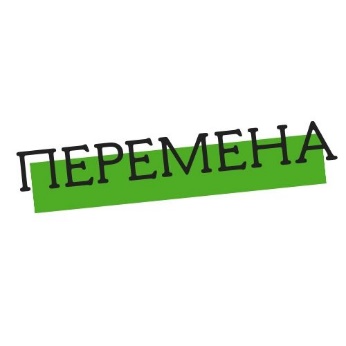 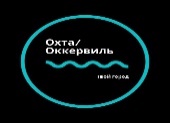 Фактическая стоимость
проектов (2016-2021):
> 1 млрд руб.
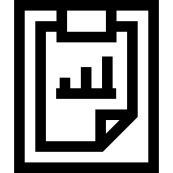 Экосистема 
общественного участия
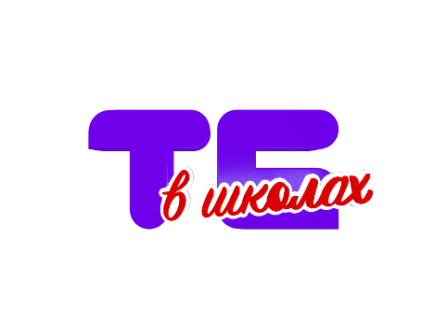 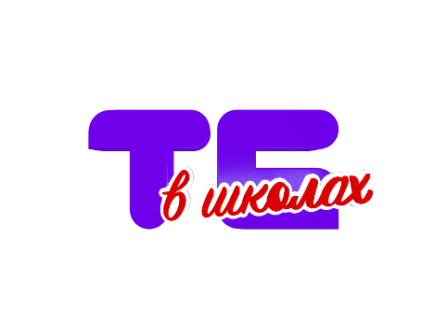 Школьное ИБ в СПб
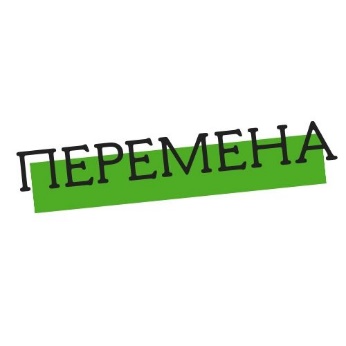 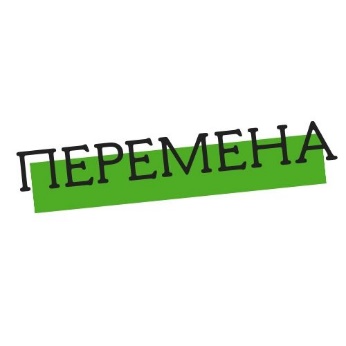 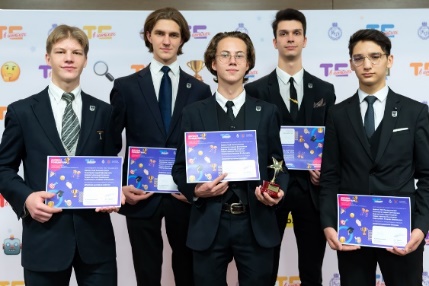 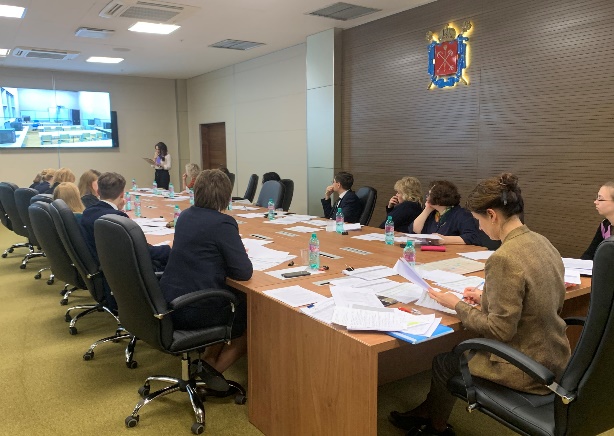 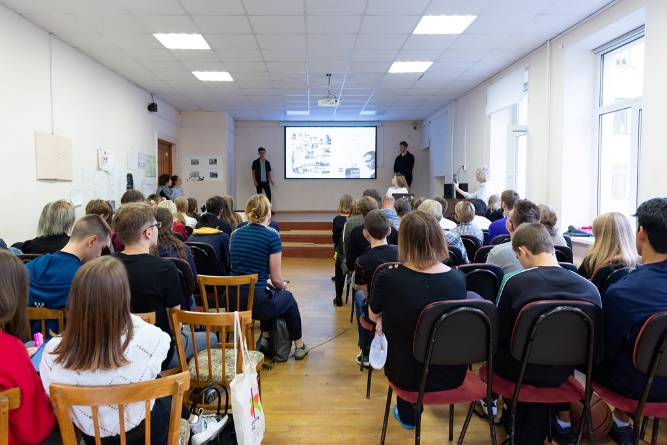 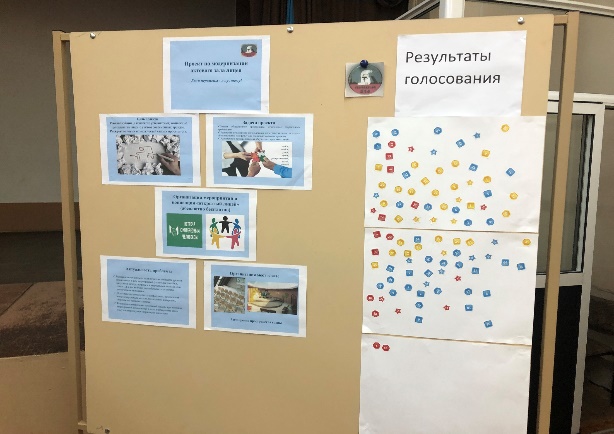 Этапы проекта в 2022 году
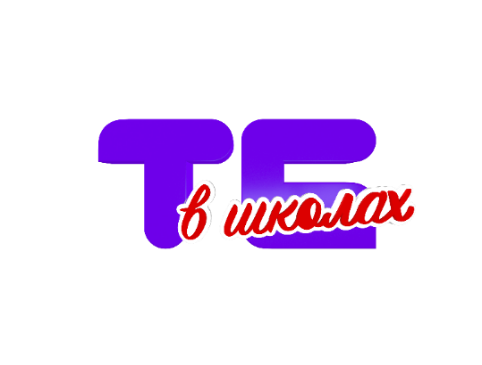 Выдвижение и отбор 
проектных идей
Отбор школ-участниц
Экспертиза проектных идей
Информационная компания. Форсайт-сессии
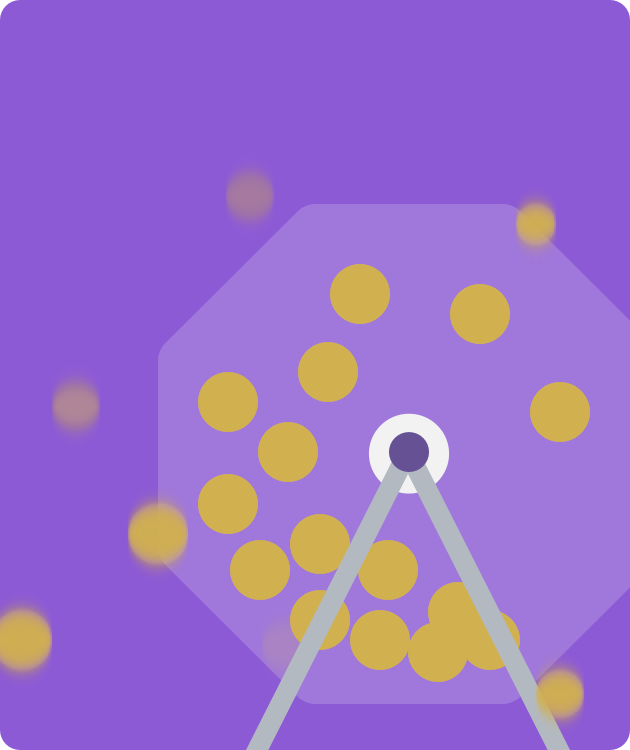 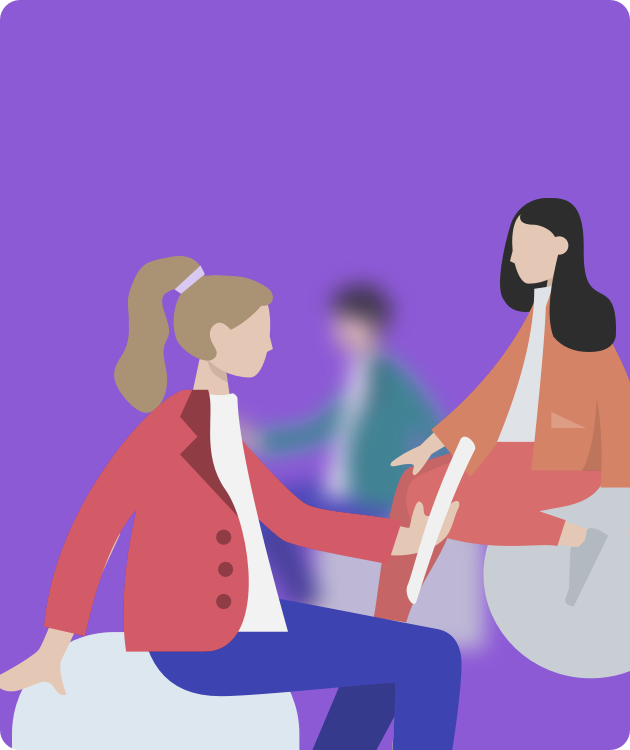 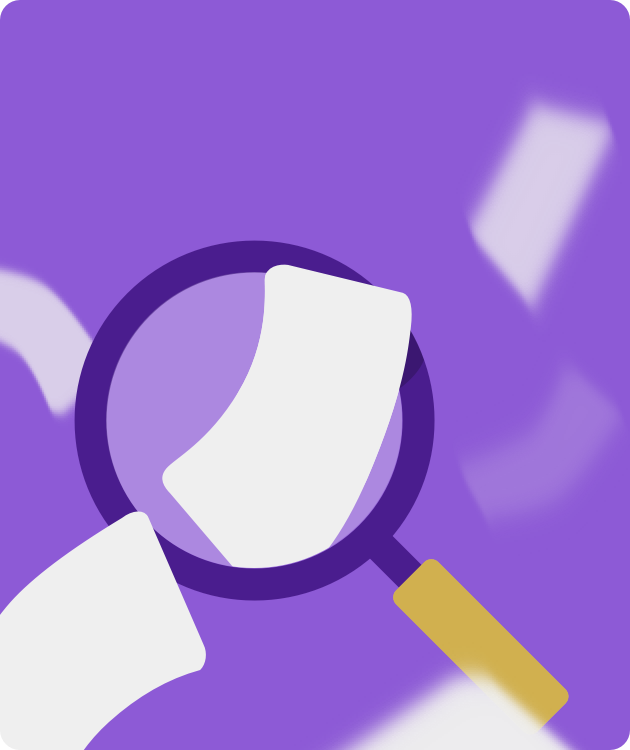 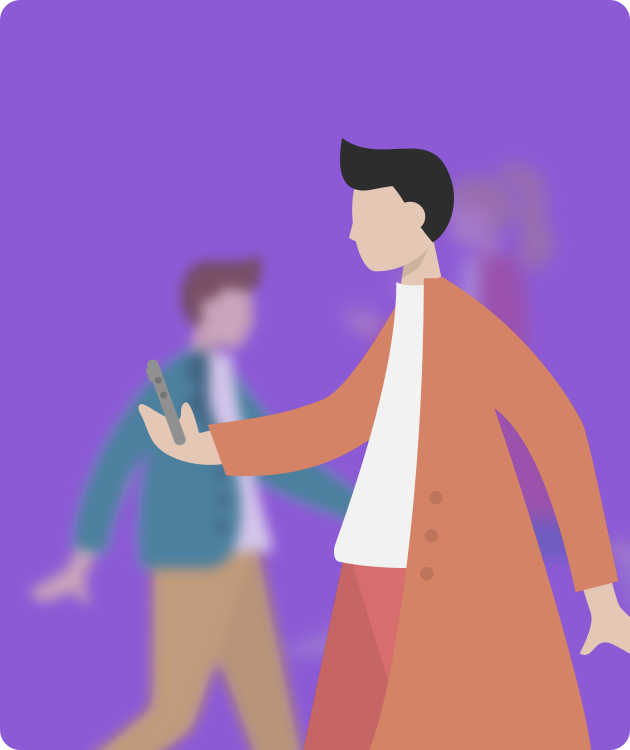 4.
3.
1.
2.
В проекте принимают участие 90 школ из 18 районов Санкт-Петербурга
Проектные идеи выдвигаются и обсуждаются на собраниях в классах
Администрация школы проводит экспертизу проектных идей на соответствие требованиям
Информирование учащихся 9-11 классов о проекте. Формирование образа будущего школы
Презентация проектов на городском туре отбора
Подготовка технической
 документации и реализация
Отбор проектов
Общешкольное голосование
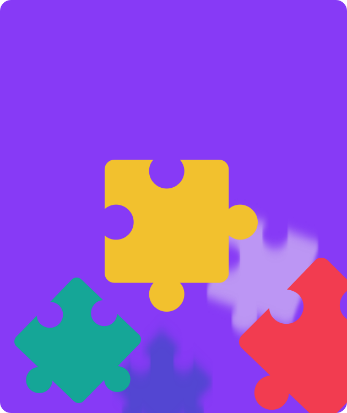 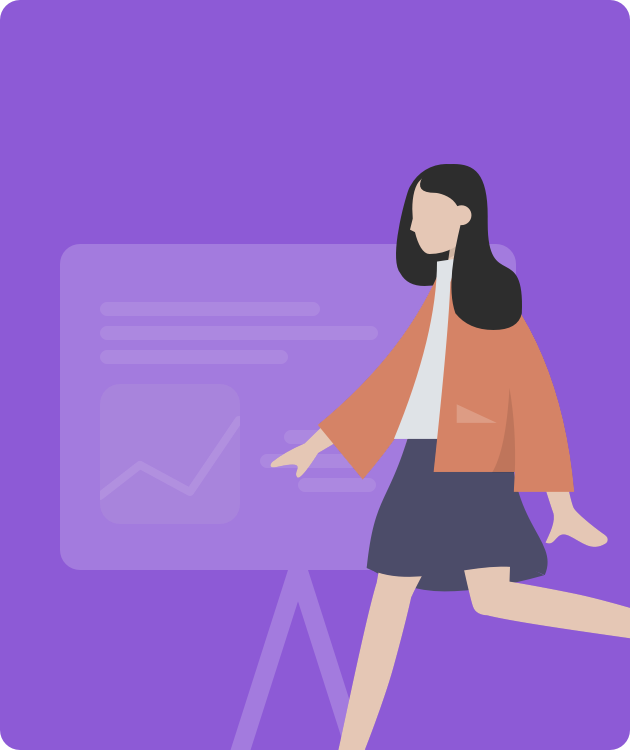 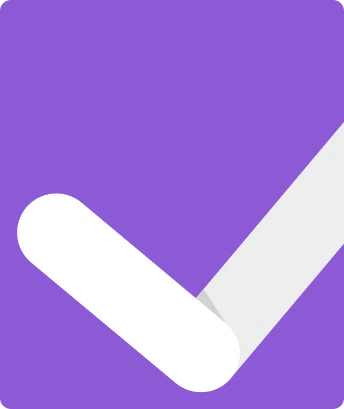 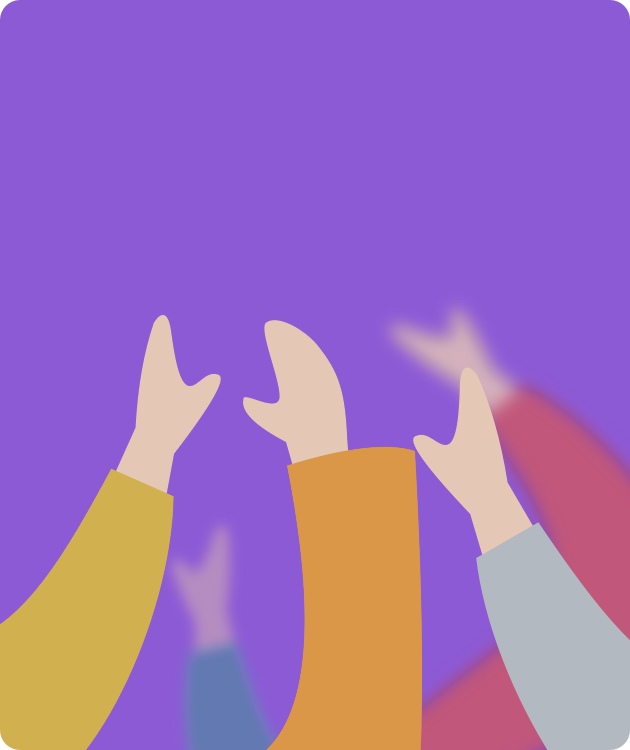 8.
6.
5.
7.
Администрация школы совместно 
с проектными командами готовит необходимую документацию и реализует проект в течение 2023 года
Экспертная комиссия 
по итогам защит проектов отбирает 30 проектов-победителей
Проектные команды-финалисты (90) защищают проекты перед городской экспертной комиссией
Отбор 90 финалистов
(по 1 от каждой школы)
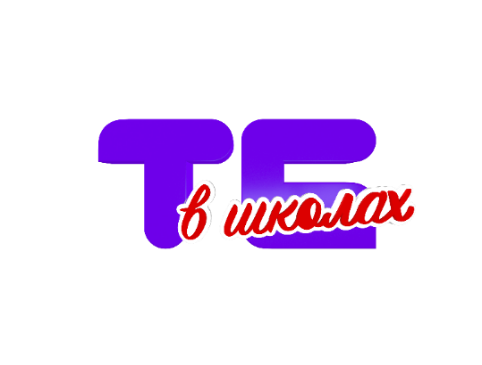 Целевые установки
Цель проекта: 
формирование у старшеклассников активной и ответственной гражданской позиции, новых компетенций и навыков, обеспечивающих их сознательное участие 
в бюджетном процессе.
Задачи проекта: 
развитие креативных способностей учащихся, коммуникационных и презентационных навыков, компетенций в сфере проектной деятельности;
повышение финансовой (бюджетной, правовой) грамотности учащихся;
повышение открытости и прозрачности городского бюджета;
повышение эффективности расходов городского бюджета.
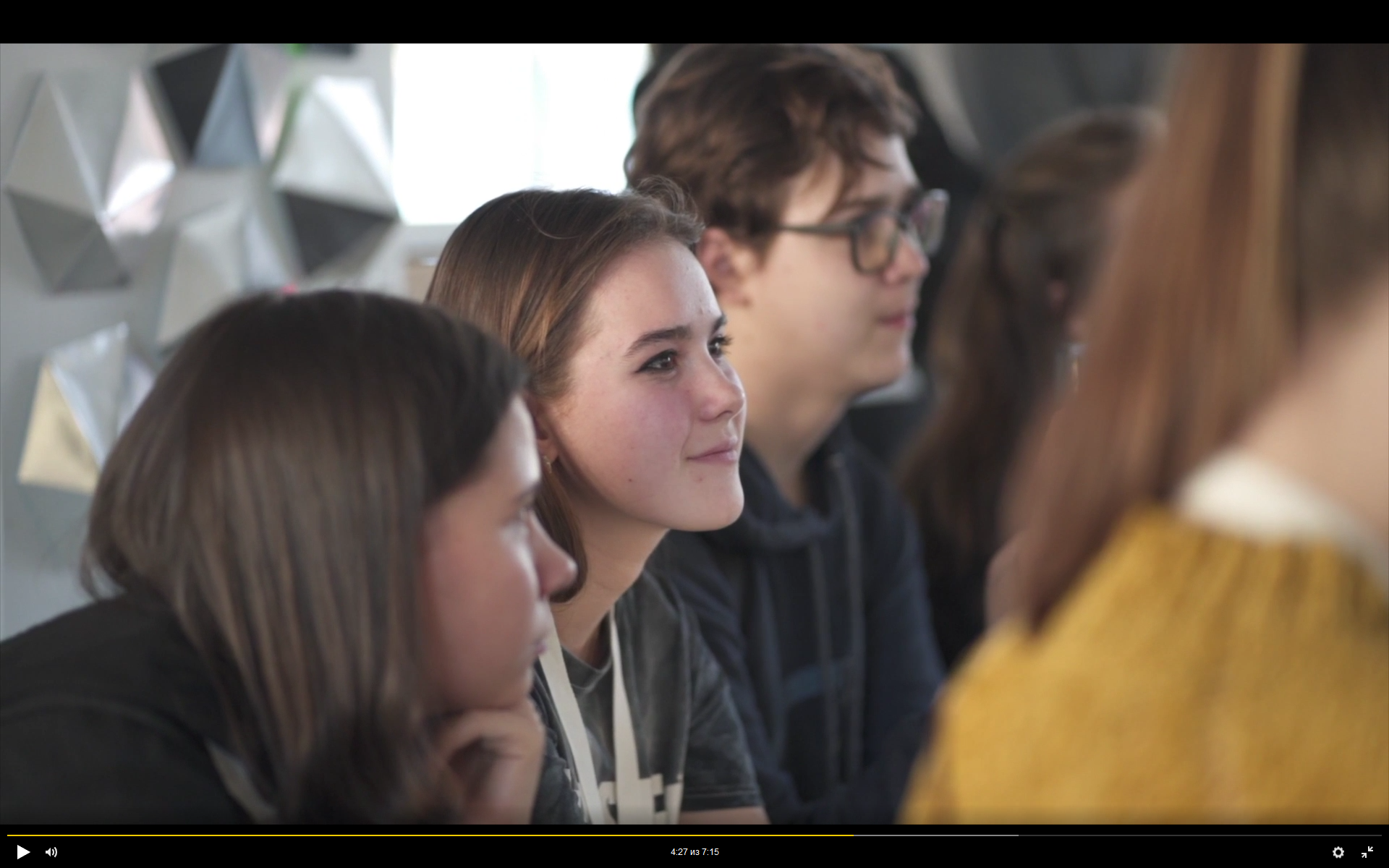 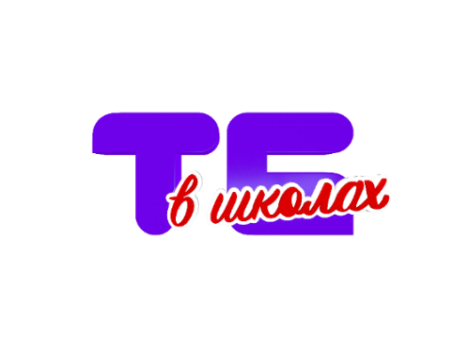 Проектные ограничения
Законность:
соответствие БК РФ и полномочиям ГБОУ Санкт-Петербурга
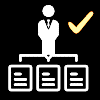 Ограничения по целям (целесообразность):
- проекты, направленные на развитие школьной инфраструктуры и/или улучшение учебно-воспитательного процесса; 
- не включенные в городские адресные программы; 
- «целостные» и «устойчивые»
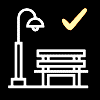 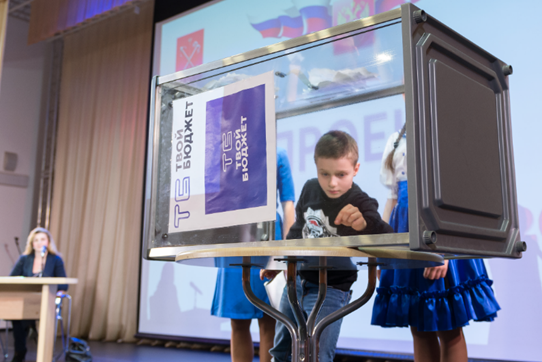 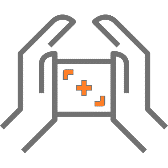 Бюджет проекта: 
90 млн рублей (до 3 млн на 1 проект)
Срок реализации: 
1 год (до конца 2023 года)
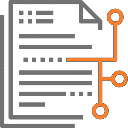